Junio2022
Junta de Resultados
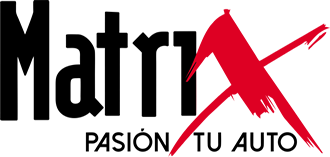 AGENDA
VENTAS
Ventas Junio 2022
Acumulado 2022
Acumulado por sucursal
Acumulado por Familia un año
Productividad
AUDITORIA
Inventarios aleatorios
Checklist de Unidades
Acumulado de faltantes de inventario
RH
KPI’s
Incidencias
ADMINISTRACION
Cancelaciones de Facturas
2
VENTAS
Ventas Junio 2022
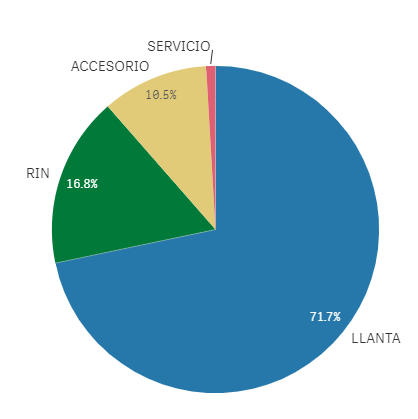 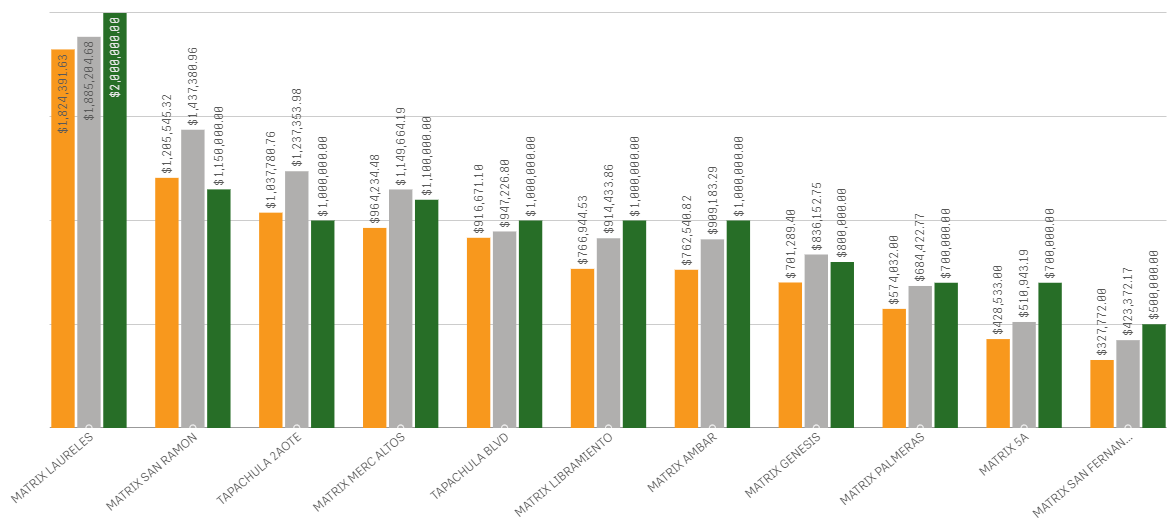 Acumulado 2022
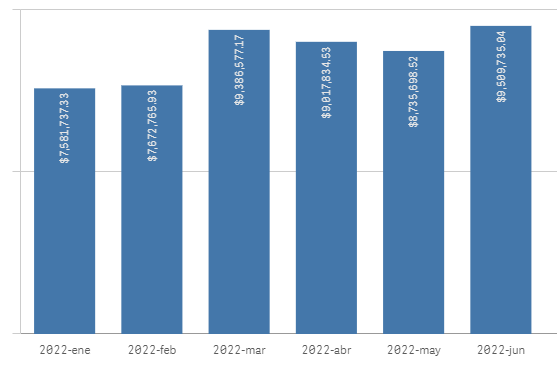 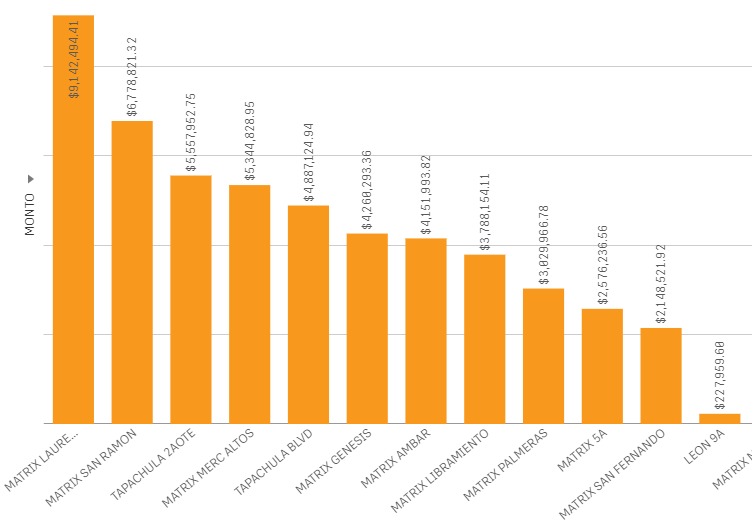 Acumulado por sucursal
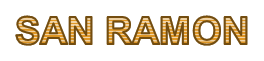 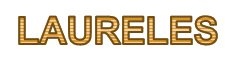 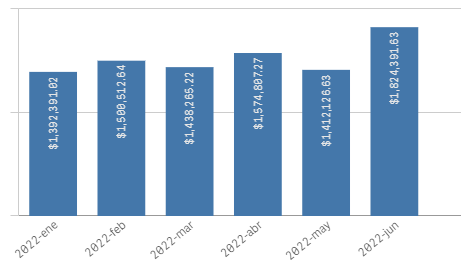 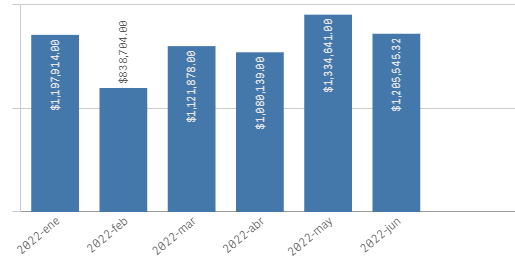 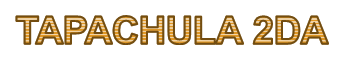 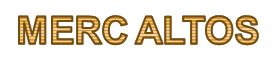 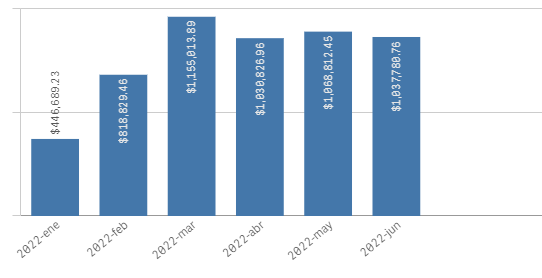 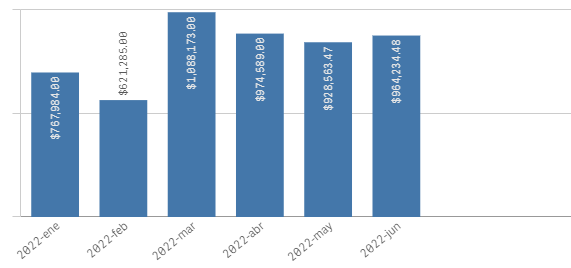 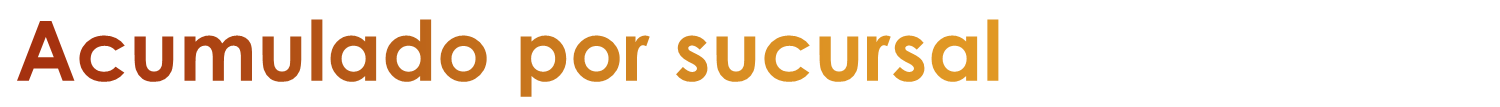 TAPACHULA BLVD
AMBAR
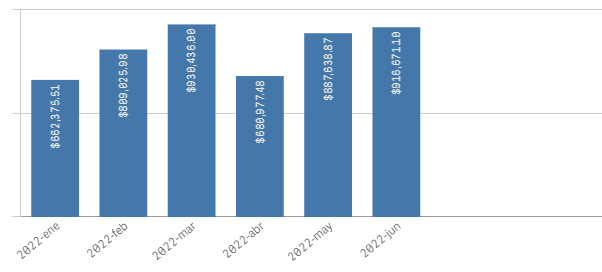 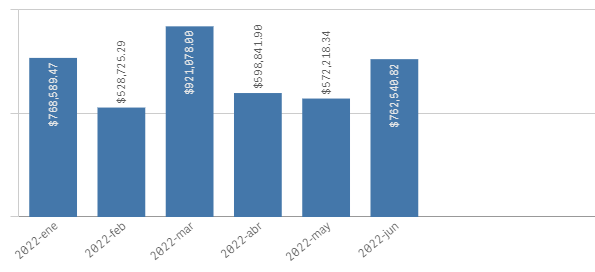 LIBRAMIENTO
GENESIS
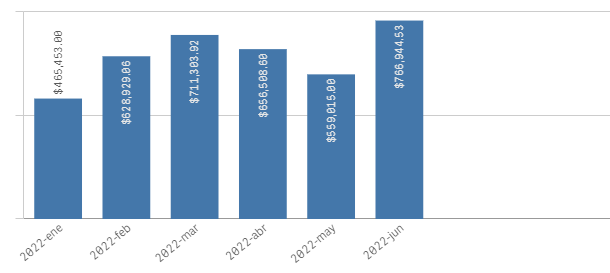 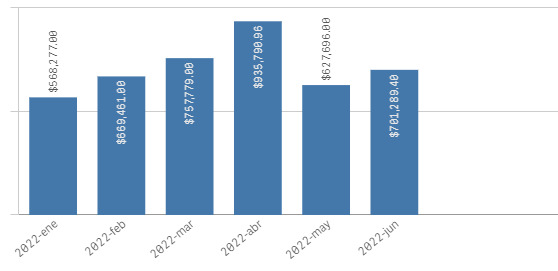 7
Acumulado por sucursal
LLANTERA 5TA
PALMERAS
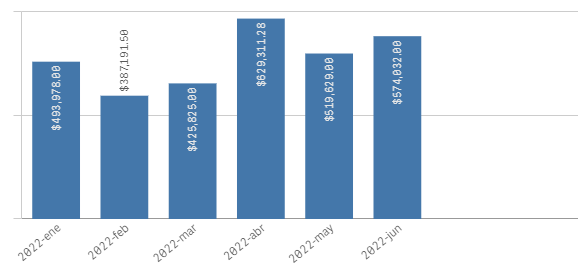 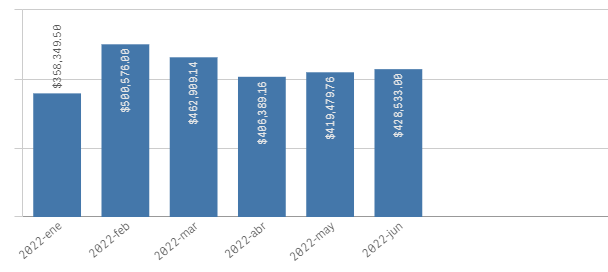 SAN FERNANDO
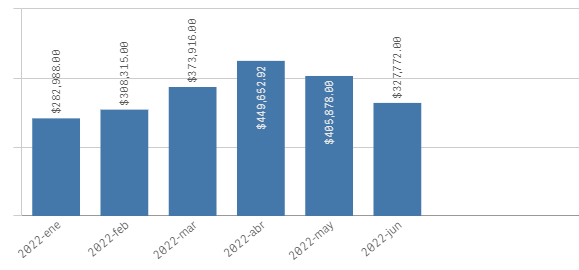 Acumulado por familia 12 meses
LLANTAS
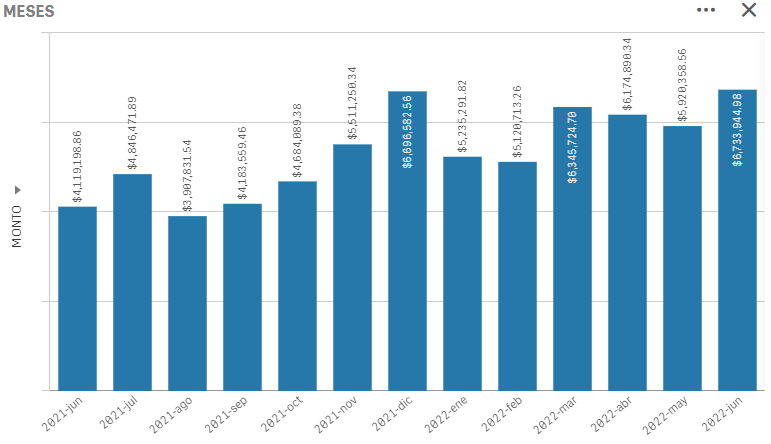 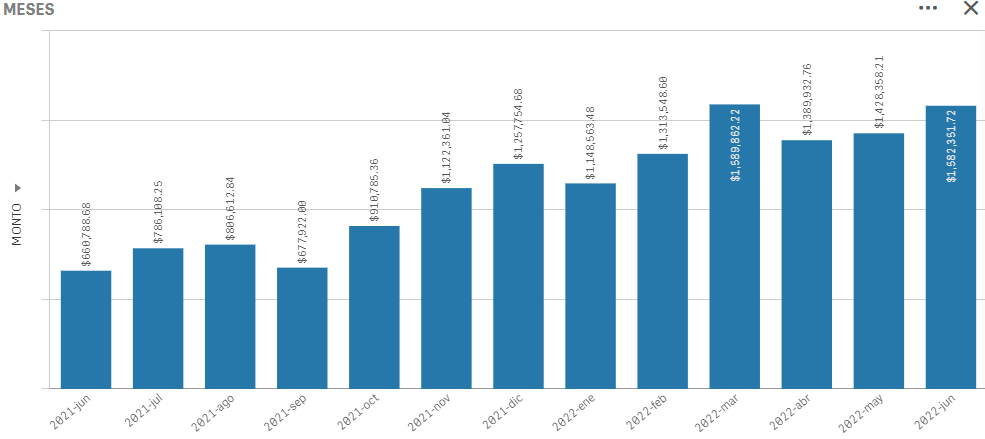 RIN
RIN
Acumulado por familia 12 meses
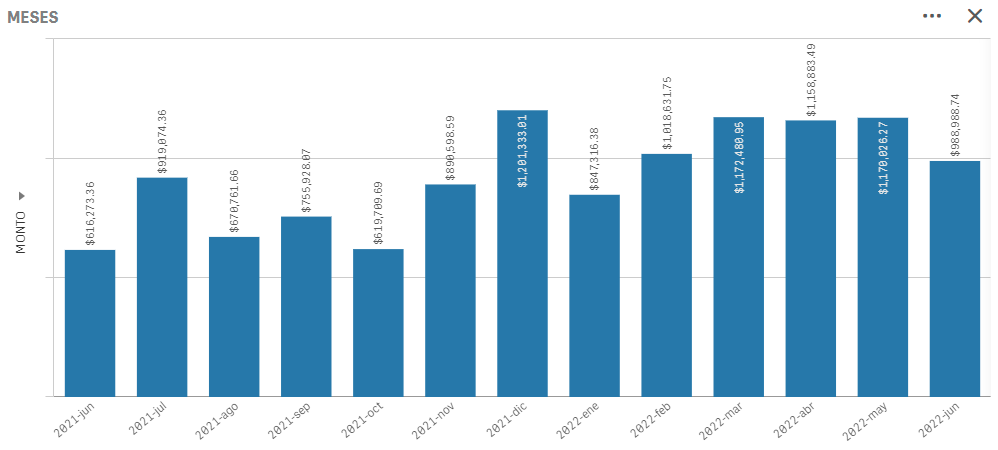 ACCESORIOS
SERVICIO
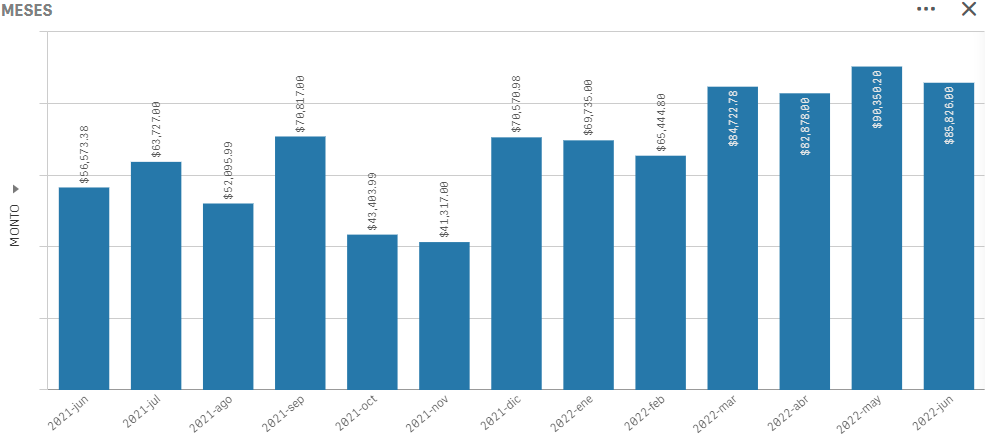 Evaluación de Productividad
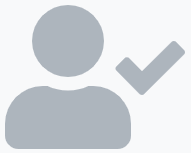 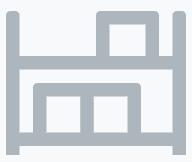 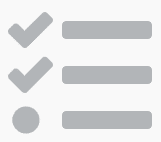 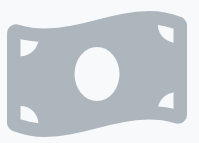 ¿Qué áreas se toman en cuenta para obtener el porcentaje de productividad?
RH
ROTACIÓN
CHECKLIST
VENTAS
El porcentaje de venta con respecto a la meta establecida del mes.
El porcentaje de rotación de inventario, siendo 30% el valor óptimo.
El porcentaje promedio mensual de la evaluación del checklist de inventarios y de unidades.
El porcentaje promedio basado en las asistencias (faltas y retardos no justificados).
Nota : Los resultados son generados por el sistema de manera automática, sin intervención humana.
Productividad
EMELITO SANDOVAL
MIRZA FLORES
JUAN GÓMEZ
JOSÉ RAMOS
TAPACHULA BLVD
GÉNESIS
SAN RAMÓN
MERCALTOS
101
96
96
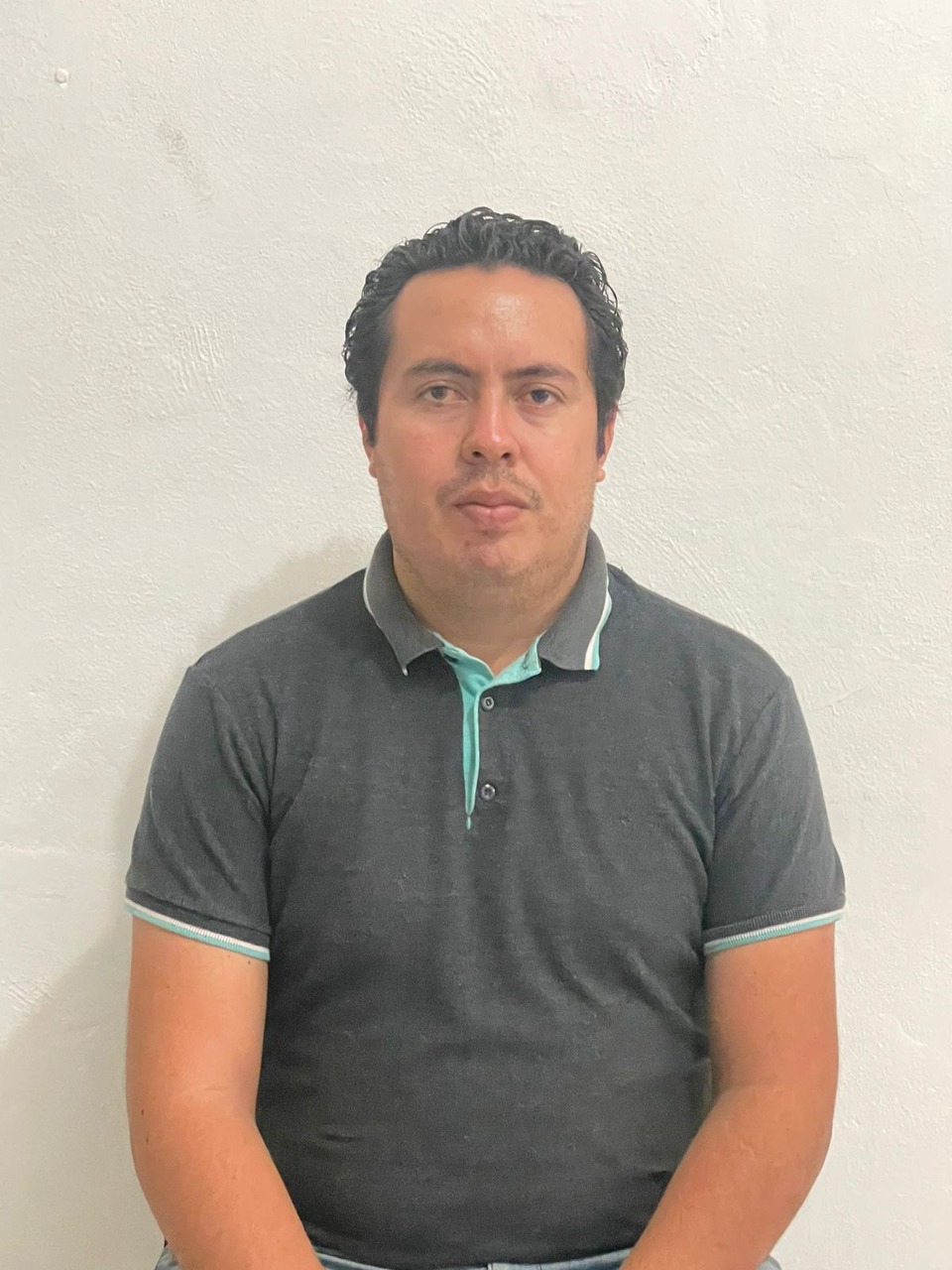 112%
109%
93%
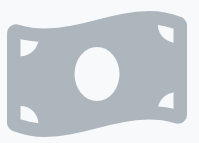 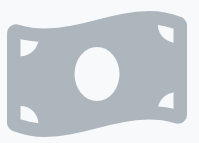 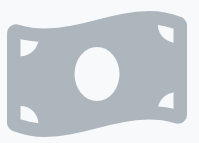 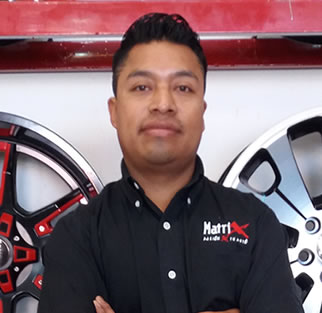 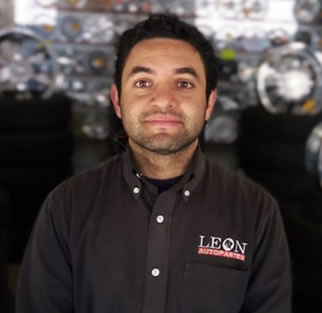 100%
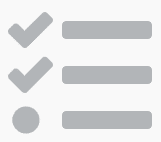 93.3%
93%
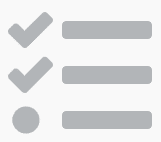 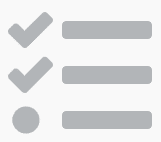 94%
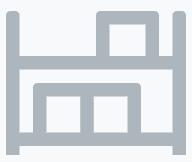 100%
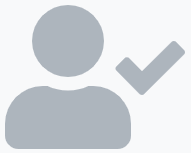 108.1%
90%
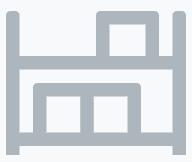 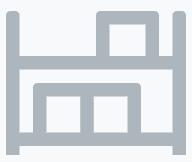 93%
100%
96
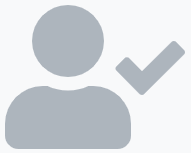 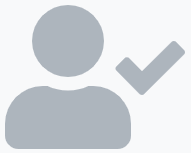 95%
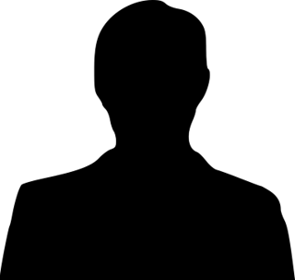 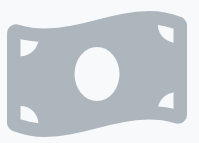 100%
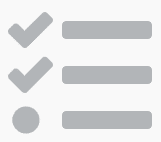 88%
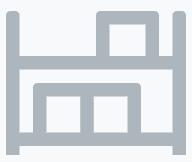 100%
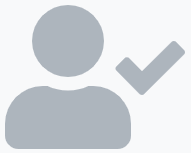 Productividad
ALEJANDRA CANO
MARIA CANIZALEZ
CRISTOBAL TORRES
SINDY ESCOBAR
85
SAN FERNANDO
TAPACHULA 2A
PALMERAS
LIBRAMIENTO
94
83
78
71%
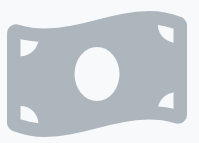 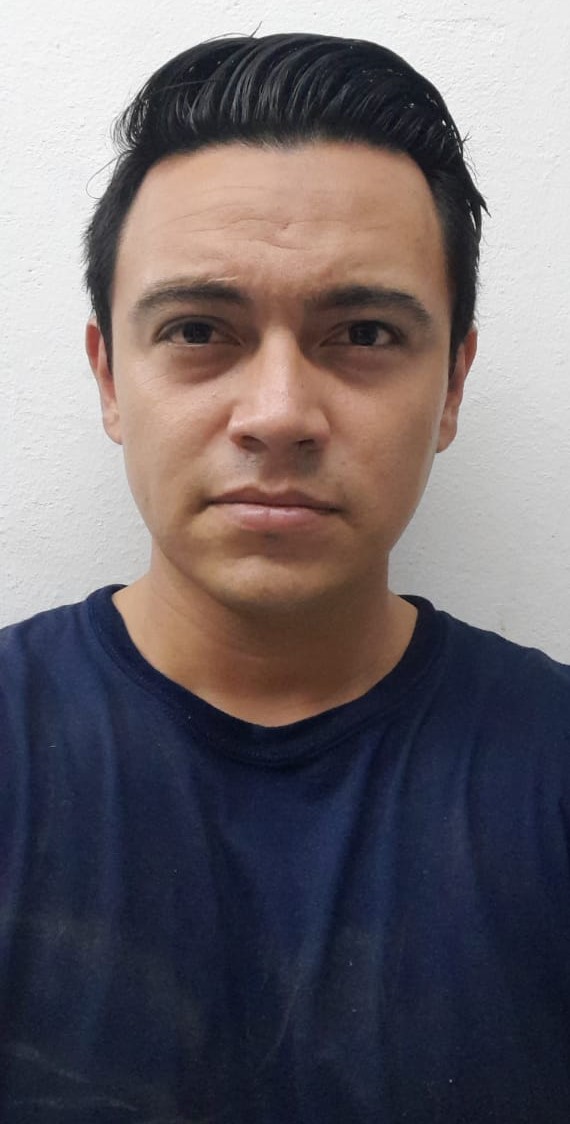 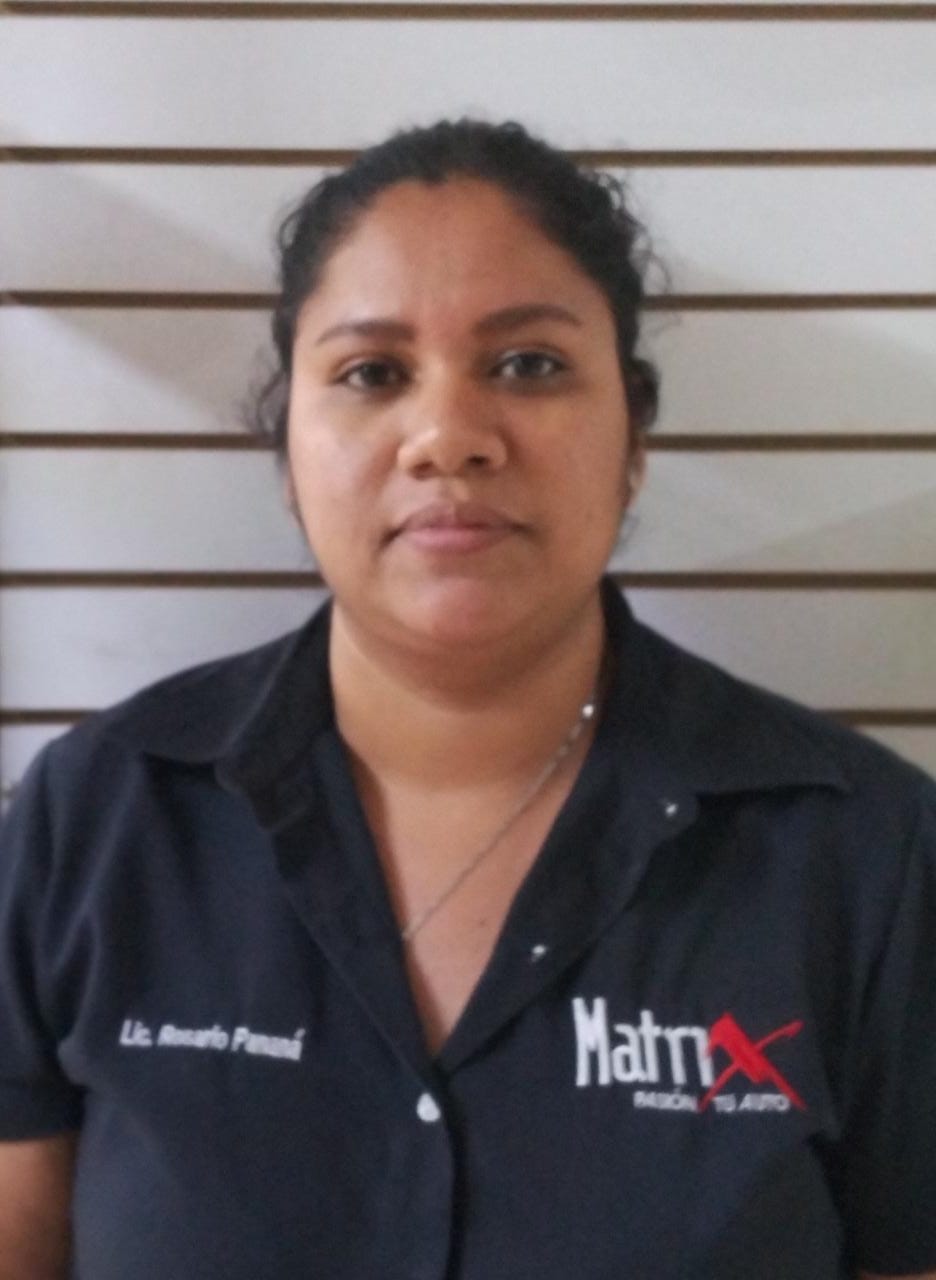 116%
57%
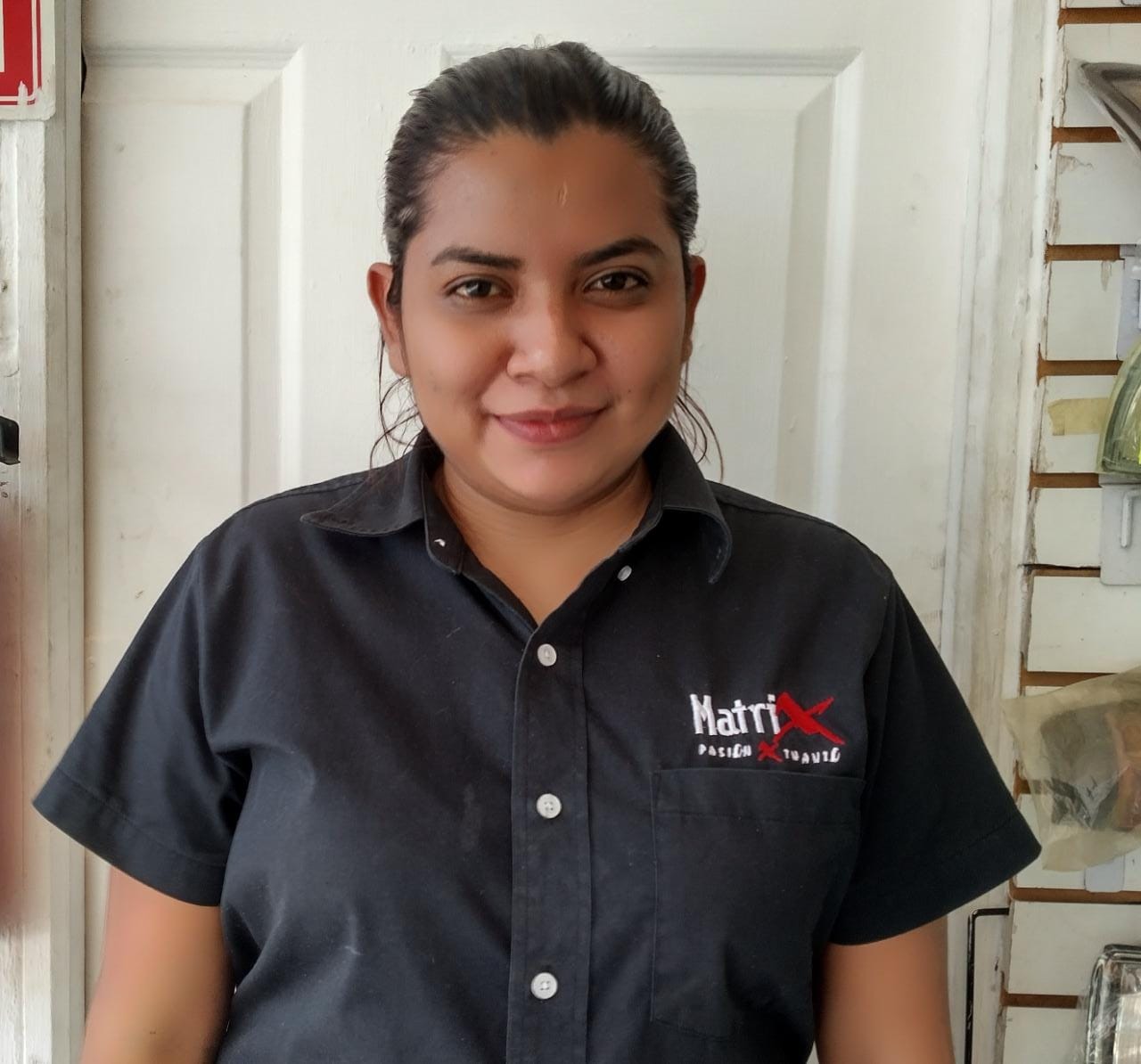 75%
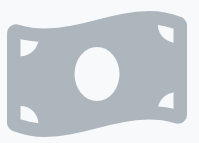 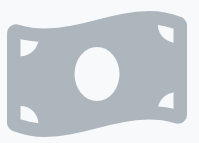 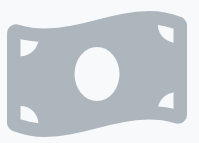 100%
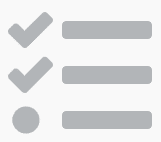 86%
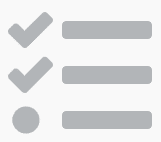 100%
80%
78%
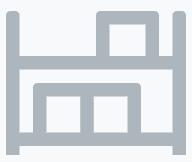 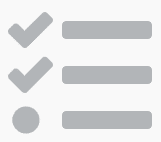 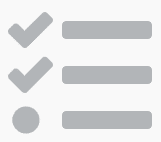 67%
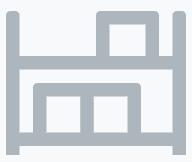 93%
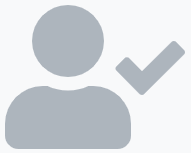 87%
106%
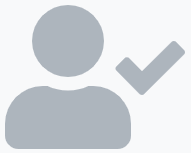 83%
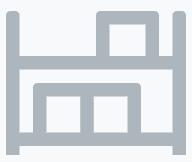 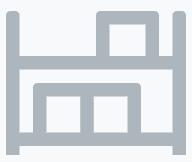 93%
77%
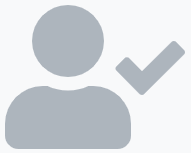 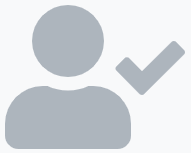 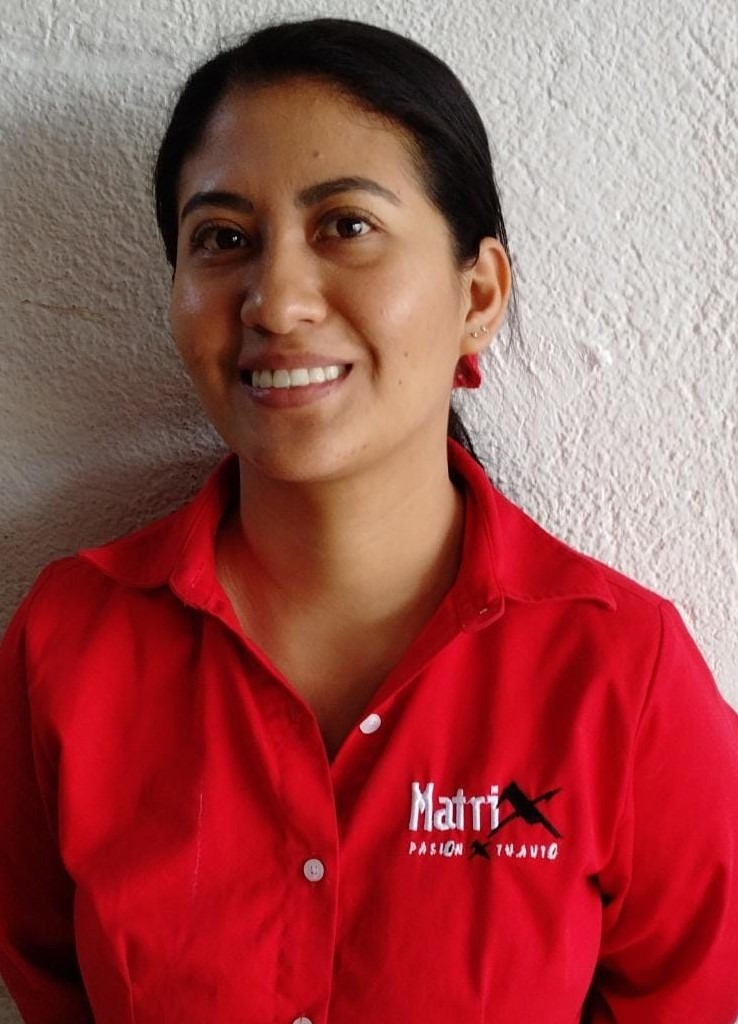 Productividad
JULIO DIAZ
GUSTAVO FLORES
CARLOS ORDOÑES
78
AMBAR
LLANTERA 5a
LAURELES
59
74
72%
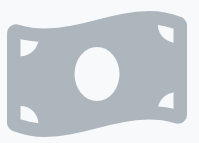 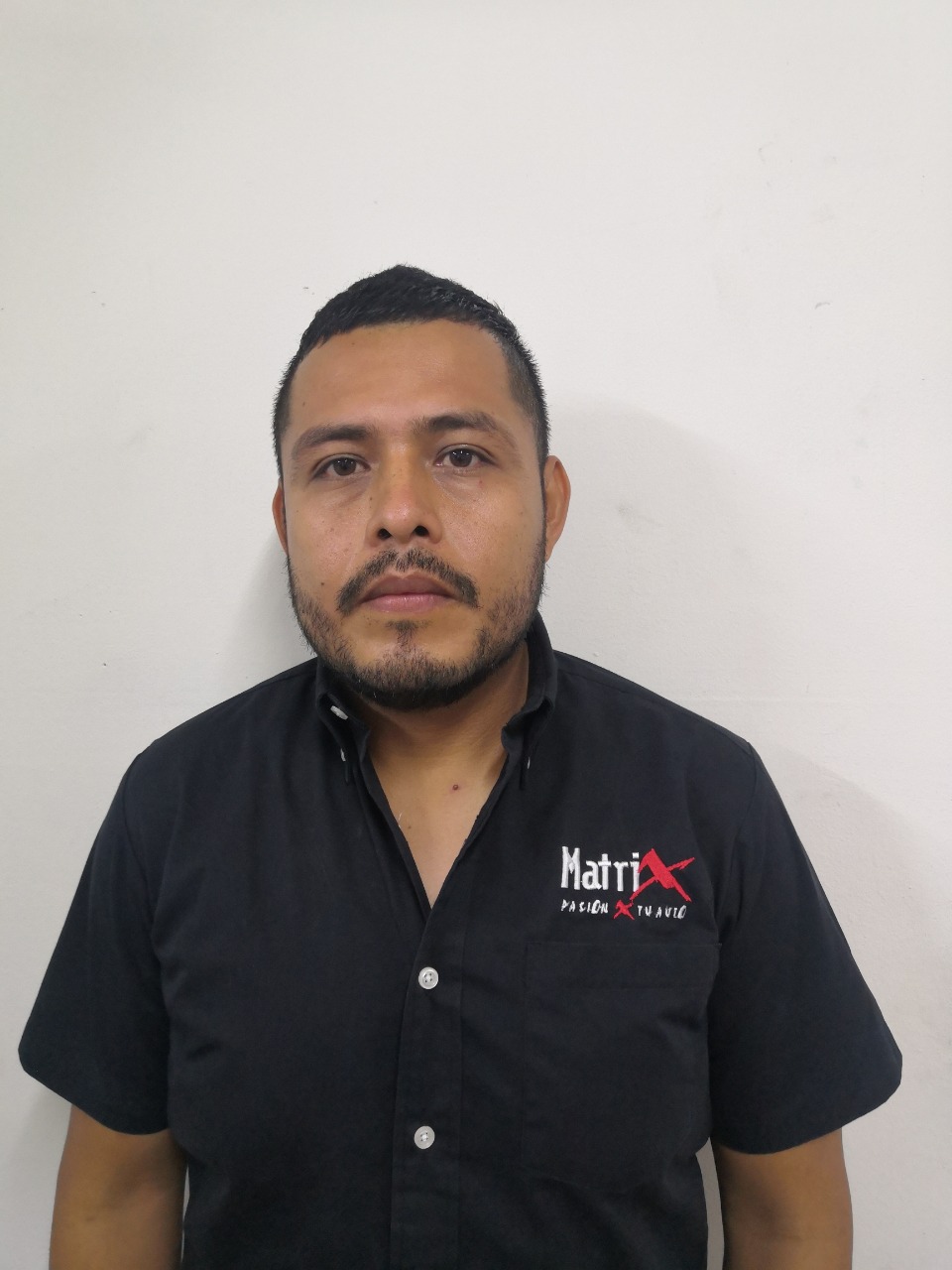 62%
92%
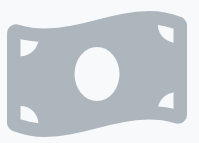 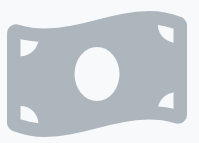 53%
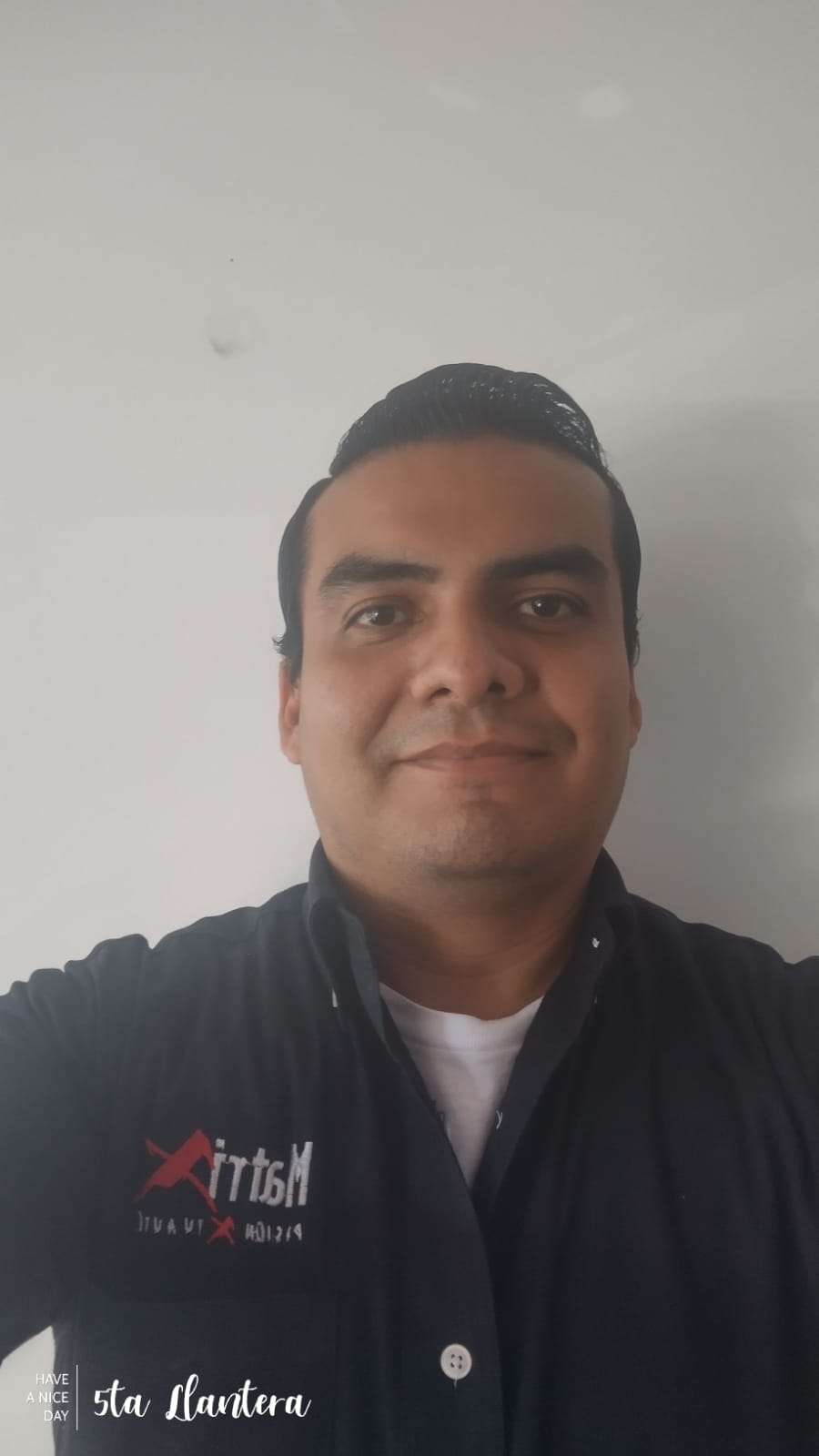 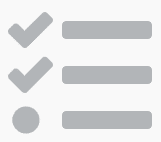 92%
13%
53%
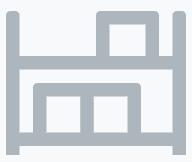 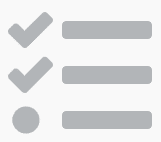 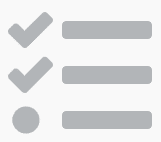 97%
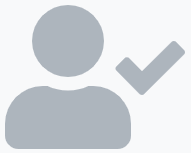 62%
78%
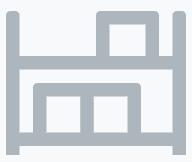 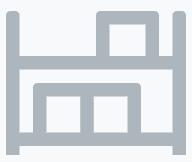 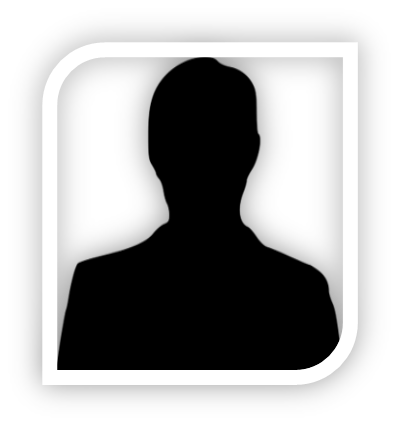 73%
100%
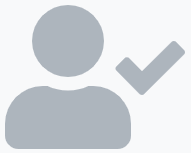 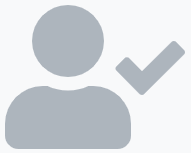 AUDITORÍA
Inventarios Aleatorios Junio 2022
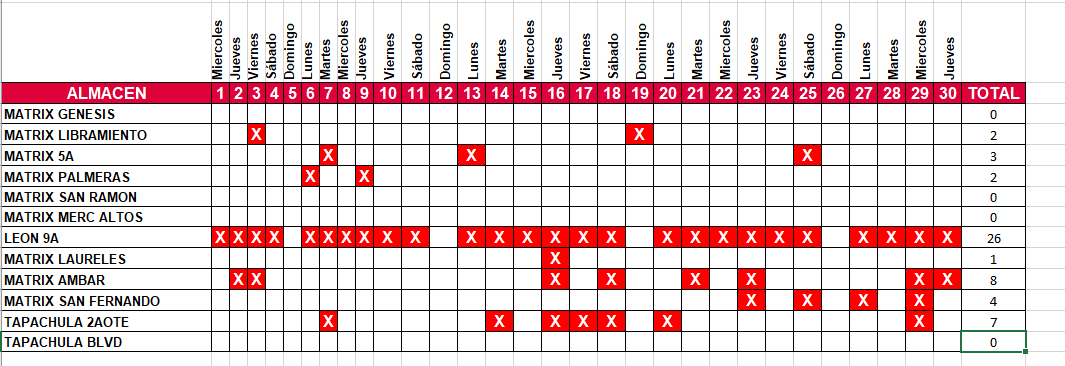 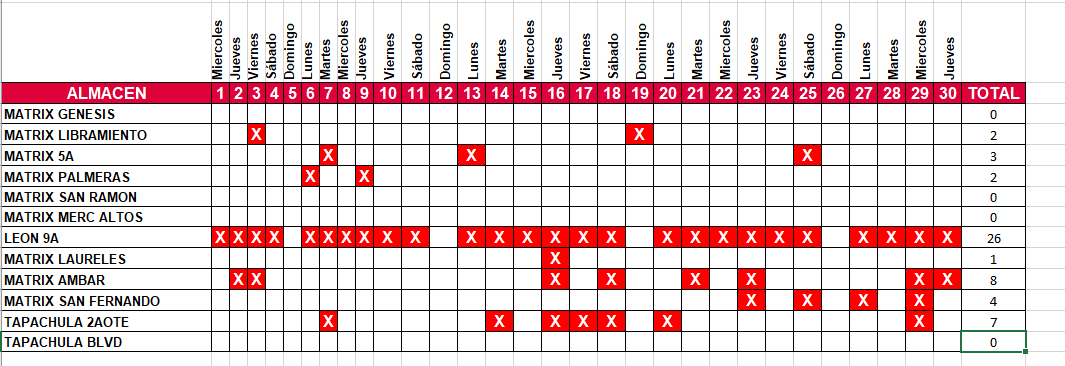 Checklist de unidades Junio 2022
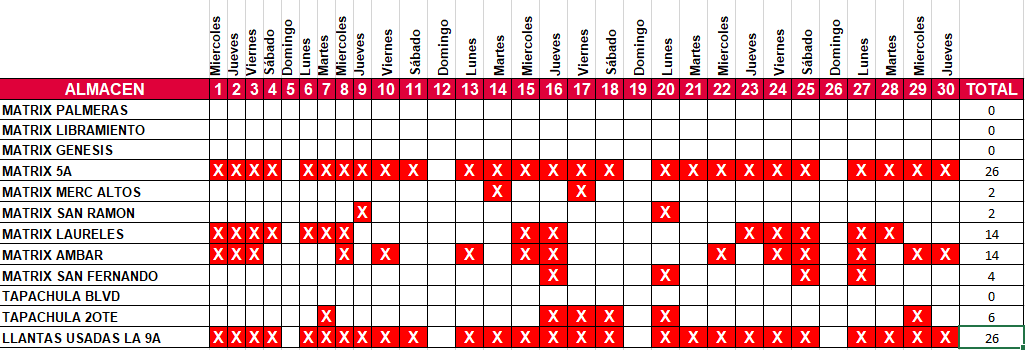 R.H
KPI´S Junio
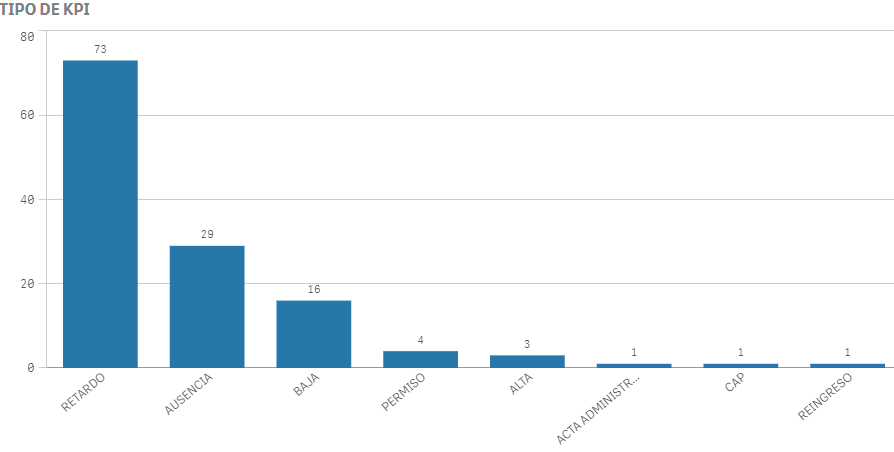 KPI´S Junio
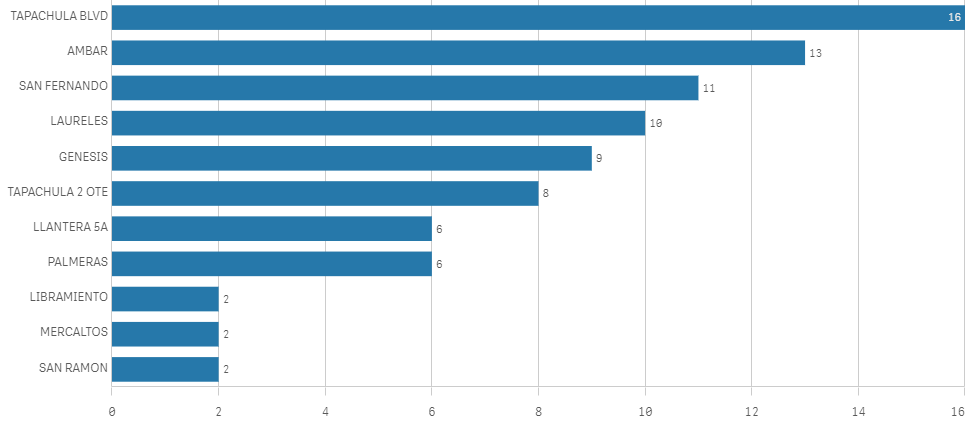 Retardos
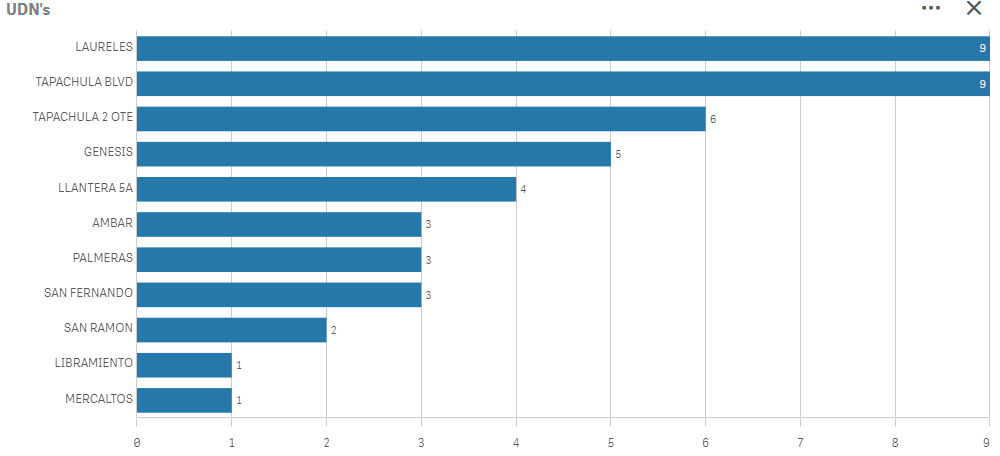 Permisos
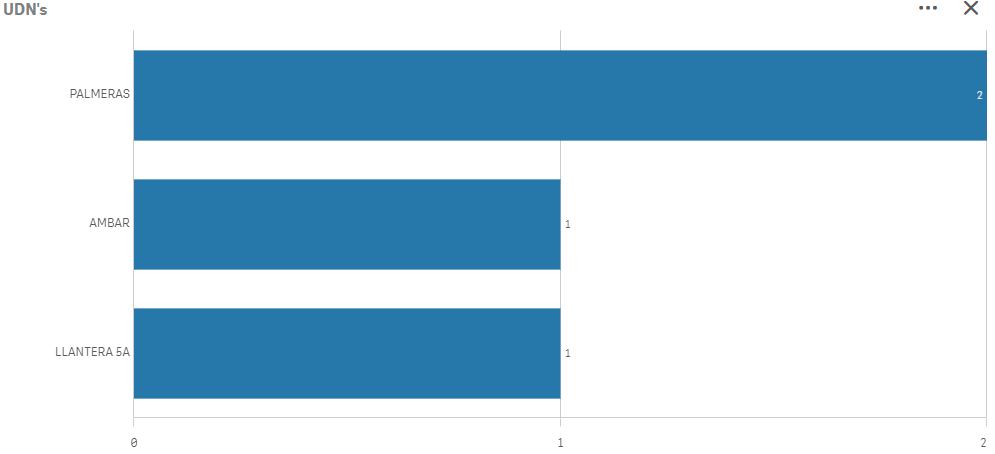 Ausencias
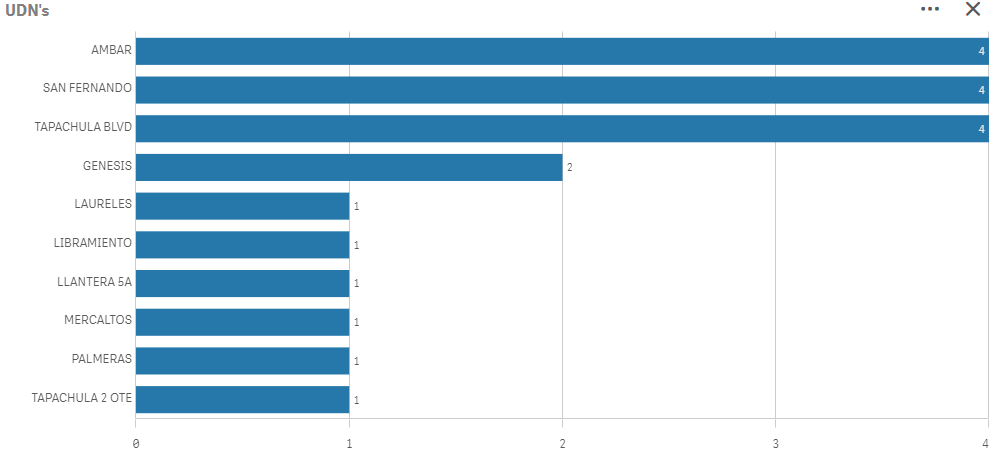 Altas
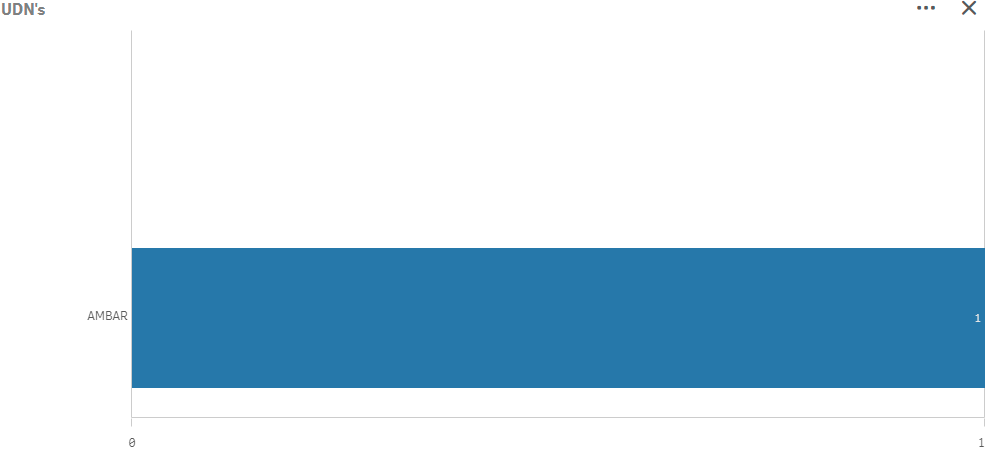 Bajas
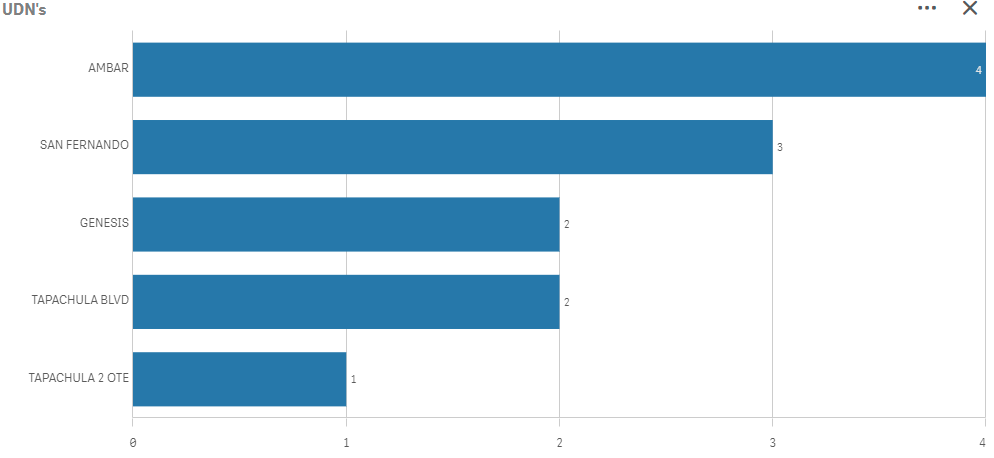 GRACIAS
“NO HAY PRETEXTOS, SÓLO RESULTADOS”
26
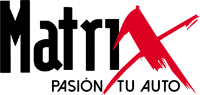